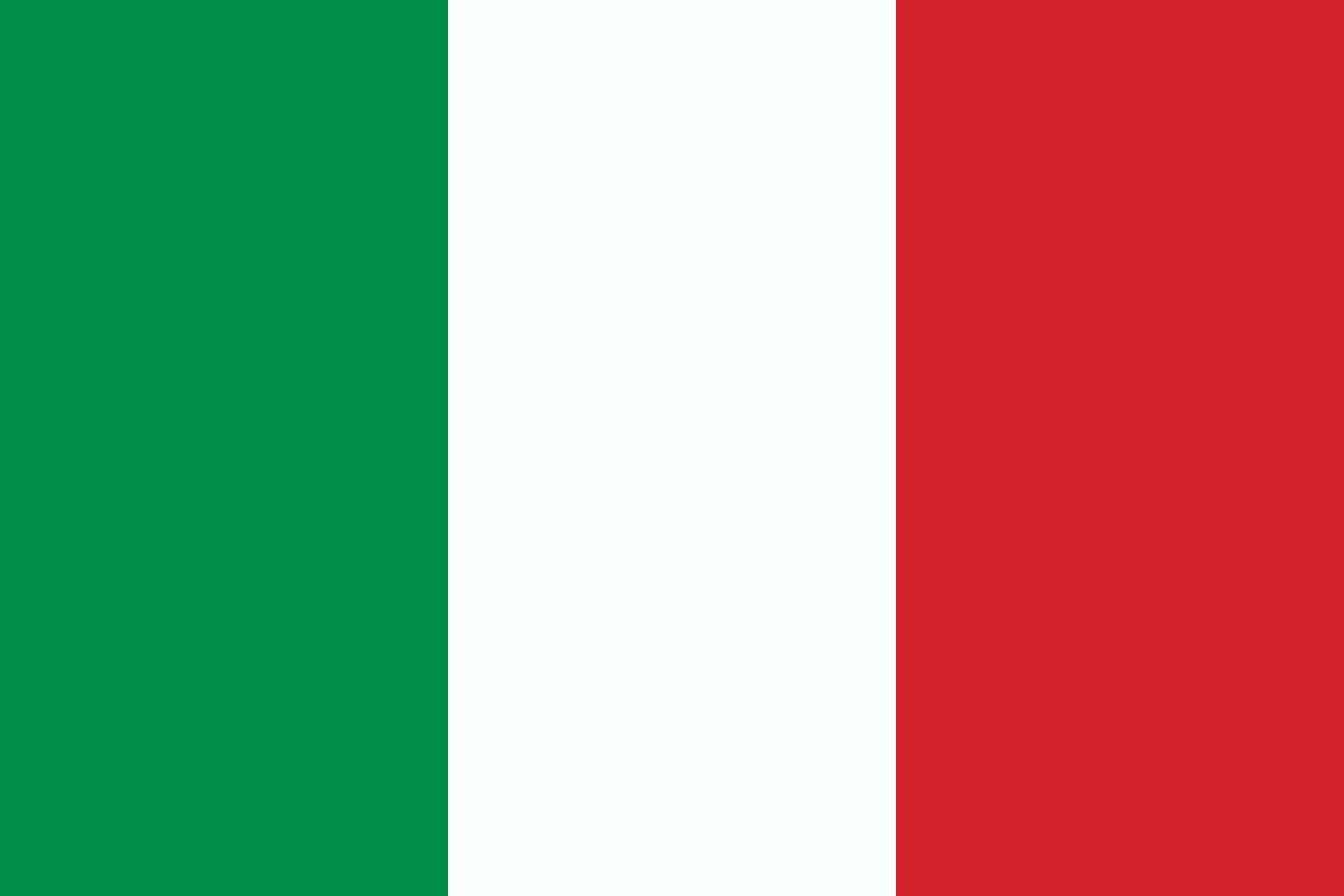 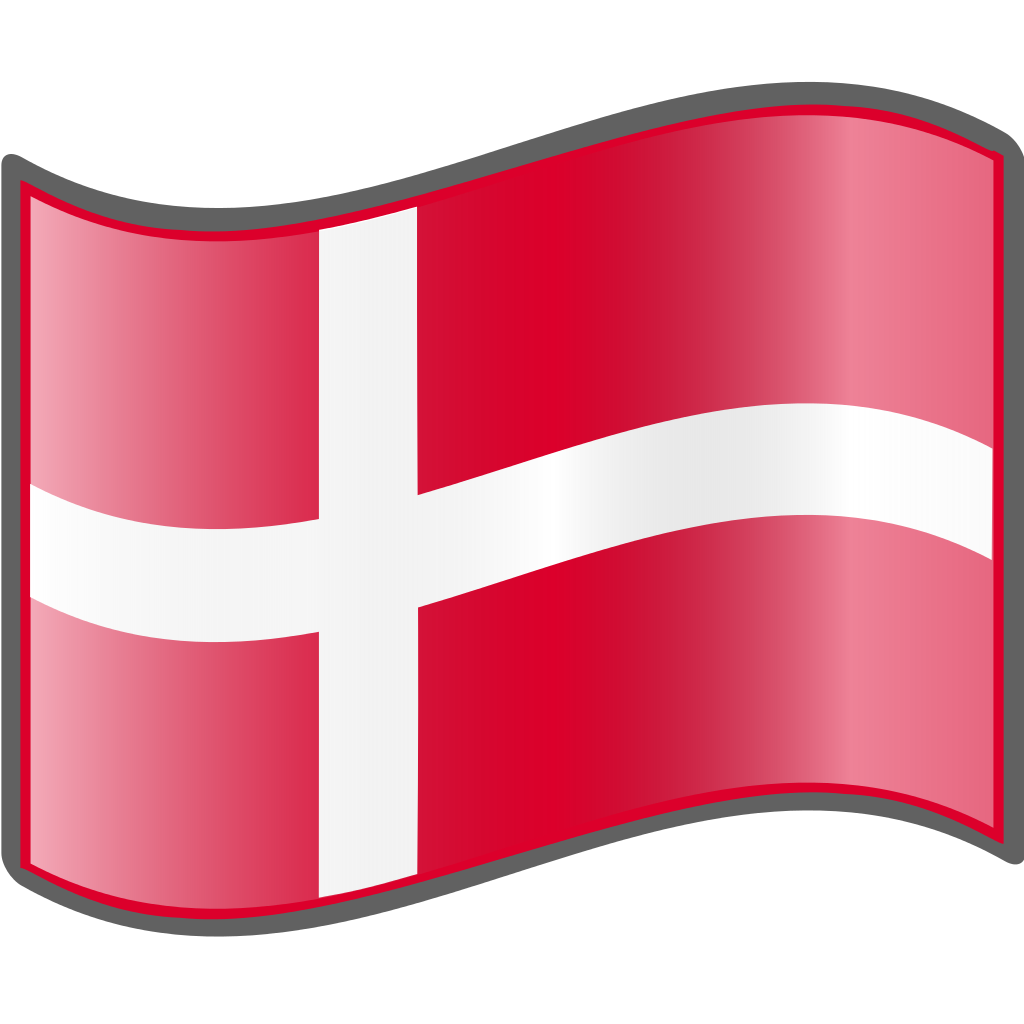 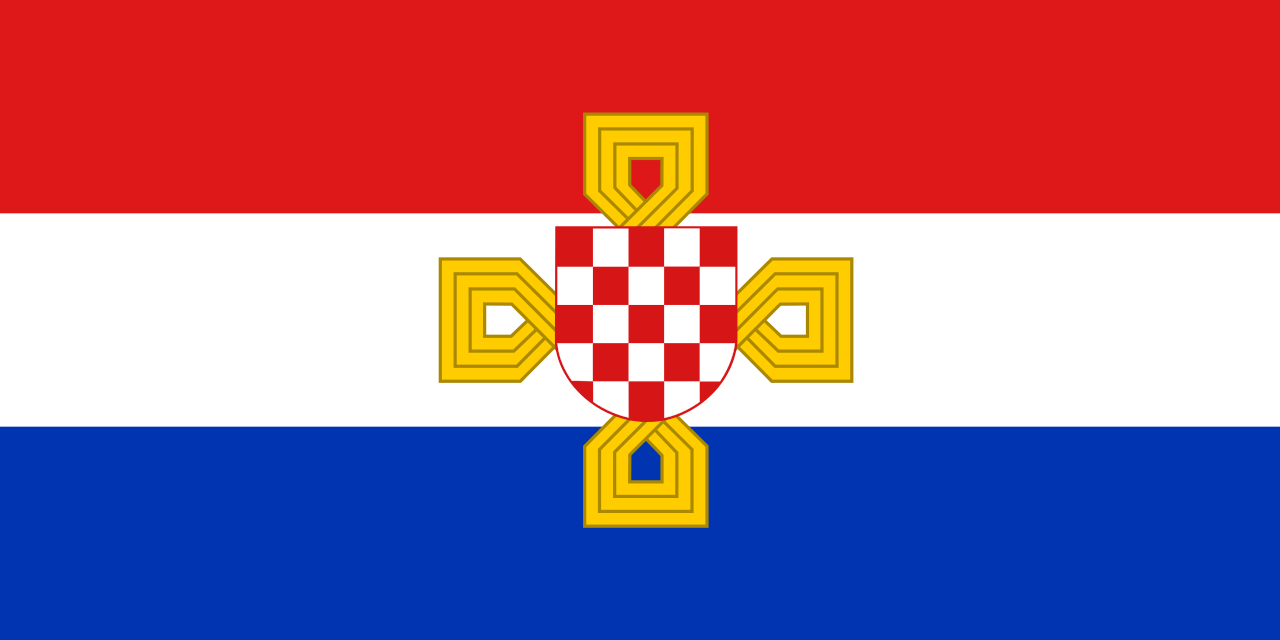 Une nouvelle dynamique pour les langues vivantes
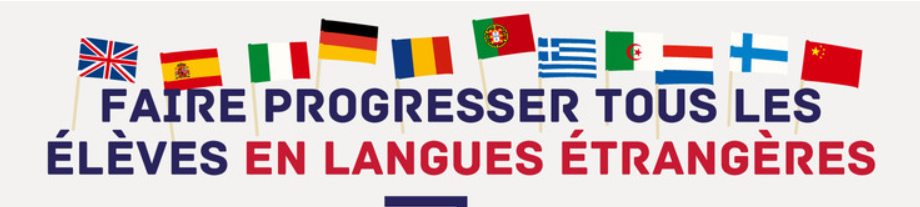 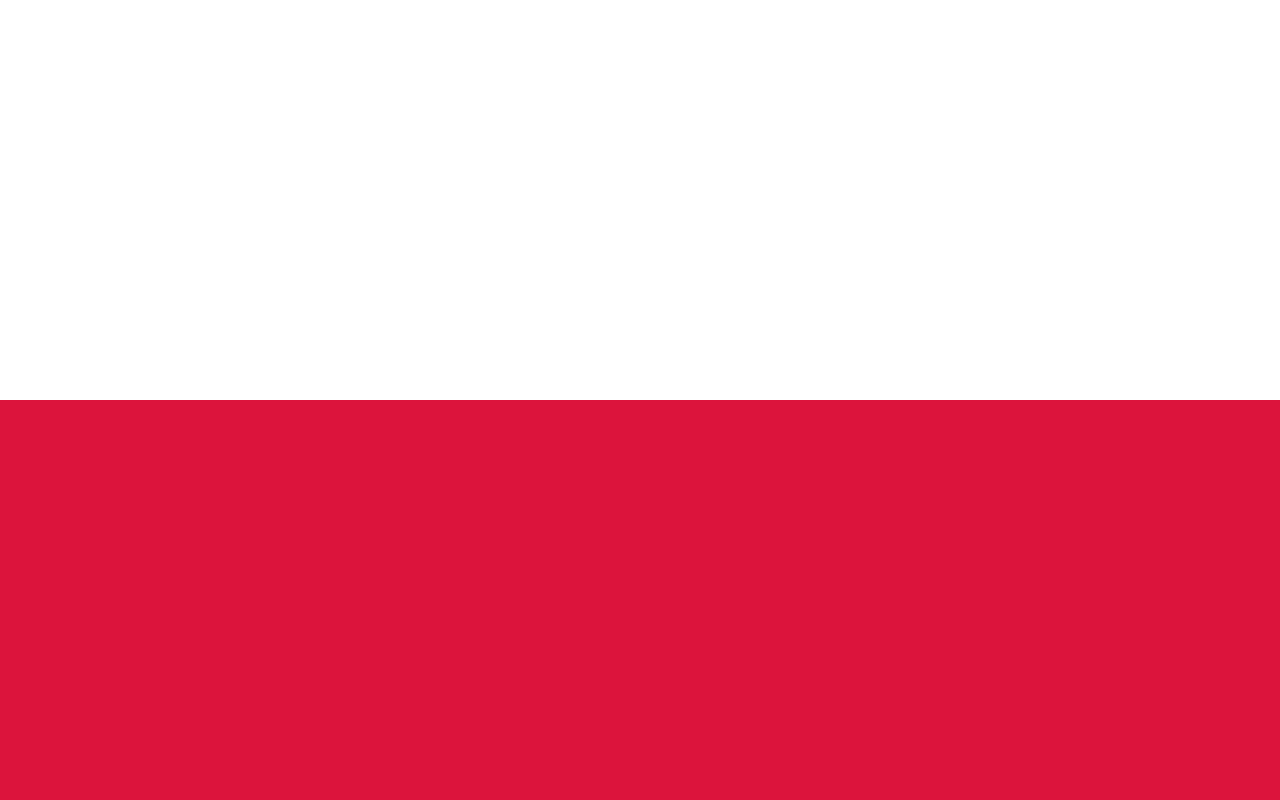 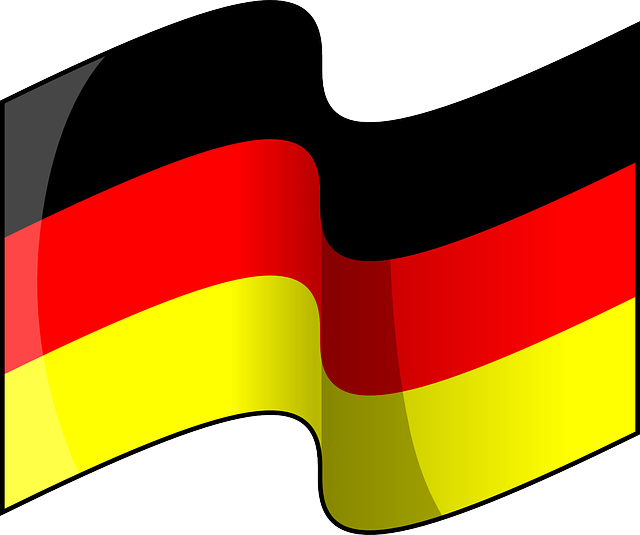 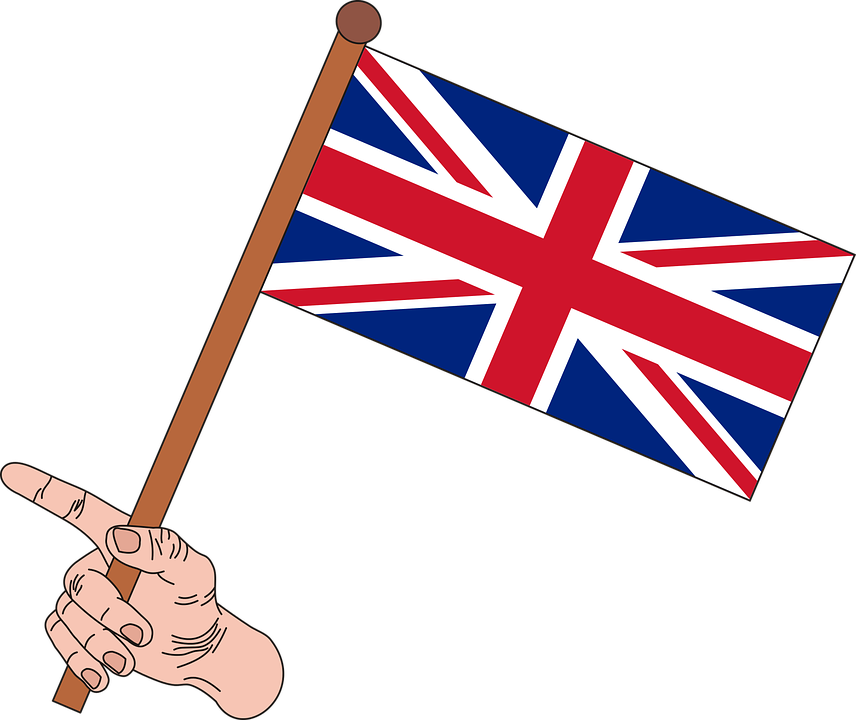 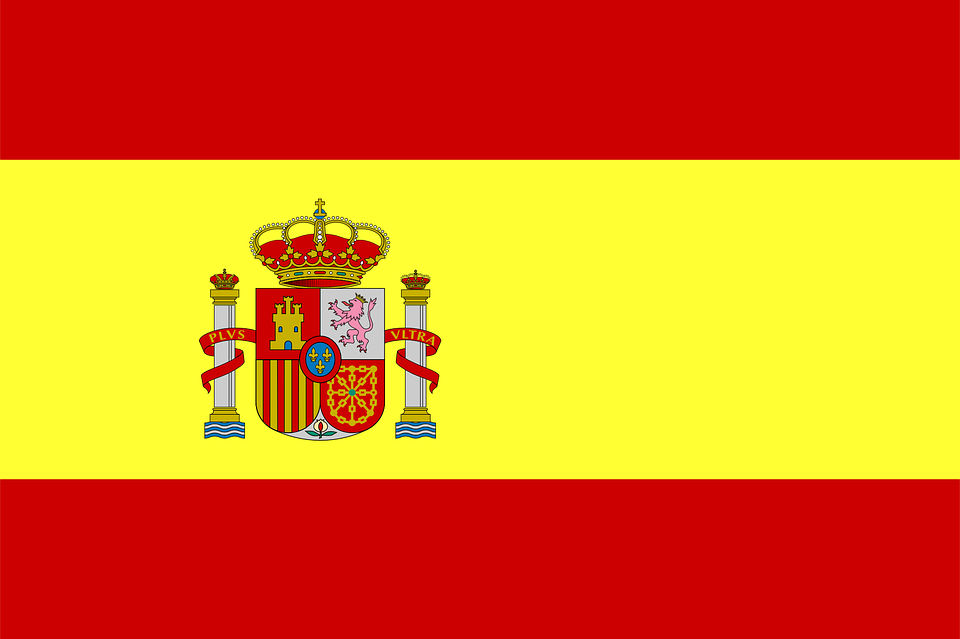 Septembre 2019
Circonscription de Montreuil-sur-mer
Une nouvelle dynamique pour les langues vivantes

Les langues dans les textes officiels

Pour une nouvelle dynamique

Les ressources

Les pistes de travail, les projets
Les langues dans les textes officiels
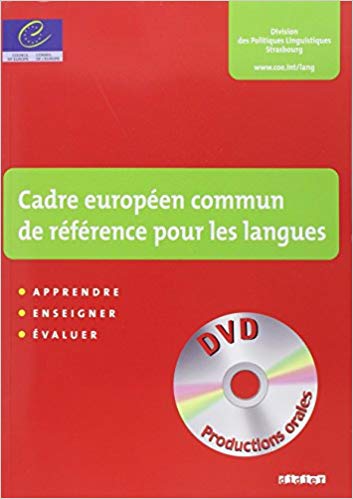 Le C E C R L
Descripteurs, terminologie et approche communs pour décrire les tâches communicatives

Echelle de référence de niveaux de pré-A1 à C2
Activités de communication langagières(réception, production, interaction) 
Ajout en 2018 de la médiation(interprétation et traduction)

Réalisation d’une tâche selon la théorie de l’approche actionnelle

Apprentissage précoce
Le socle commun
Les programmes
Depuis 2013, dès le CP à raison de 54 heures par année scolaire (1 h 30 par semaine) soit 270 heures sur le cursus primaire
Eveil linguistique dès l’âge de trois ans













Il s’agit d’atteindre en fin de cycle 3:
Niveau A1 dans les 5 activités langagières 
Niveau A2 dans au moins 2 activités langagières                                                                                                                                                                                                                      										        collège
Rapport d’étude basé  sur deux enquêtes:
Enquête CEDRE de 2016 en Anglais et en Allemand. Niveau A1
Surveylang 2012, 16 pays participants, 53 000 élèves de 14 à 15 ans

Recommandations:
 Favoriser un apprentissage précoce et régulier

Développer l’enseignement en langues vivantes

Accompagner les enseignants en formation initiale et continue

Multiplier les écoles et les établissements à l’ouverture européenne et internationale

Évaluer et certifier pour une meilleure reconnaissance des compétences
Les langues vivantes à l’école maternelleNote de service N° 2019-086 du 28- 05-2019:
L’éveil linguistique nourrit deux domaines : « Mobiliser le langage dans toutes ses dimensions »  et « explorer le monde »
L’apprentissage des langues vivantes étrangères contribue au développement du langage oral et à la consolidation de la maîtrise du français. (activités ludiques et réflexives sur la langue, construction d’un projet linguistique inter-cycle progressif et cohérent)
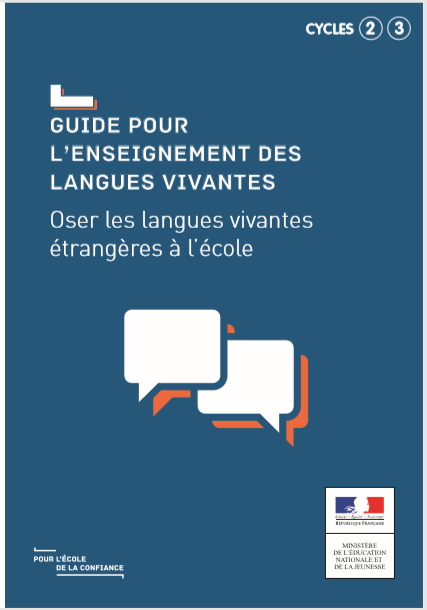 Première partie :
Attendus définis par les textes règlementaires
Qu’est-ce que le CECRL ? 
Qu’est ce exactement que le niveau A1 attendu en fin d’école primaire ?
Comment aborder la grammaire et le lexique ? 
Pourquoi donner la priorité à l’oral ? 
Quand et comment aborder l’écrit ?

Seconde partie
Progressions cycles 2 et 3 s’articulant autour d’activités langagières. Exemples de fiches pratiques ciblées sur:
 Les rituels de classe
 L’apprentissage du lexique
 Les étapes de la conception d’une séquence.
Comment étudier la grammaire?
La production orale, parler mais pour quoi faire?
L’interaction orale: oui mais comment?
Comment garder les traces?
En dehors de l’école
2. Les ressources
Eduscol


Guide









Situations 
concrètes 
d’évaluation

								                                   vidéos

                                                      







                                                                                                                                                                                                                                                                                                                                                                                vidéos
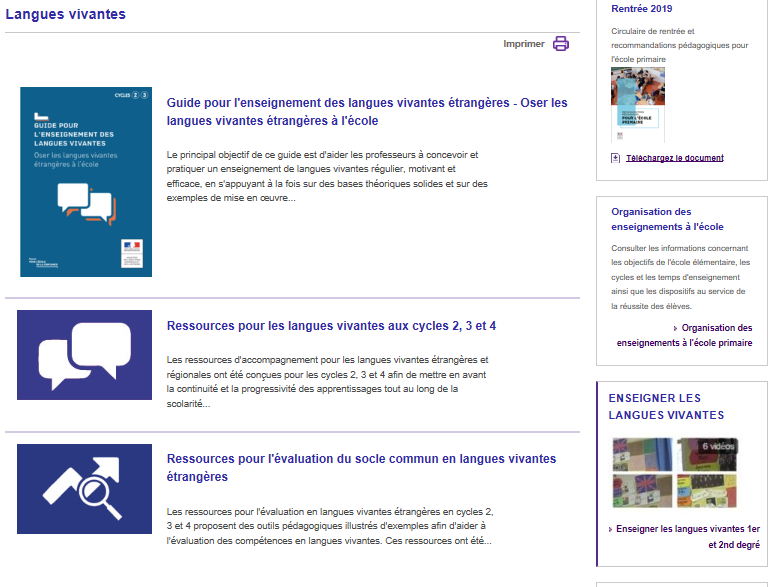 Quelques exemples de ressources EDUSCOL
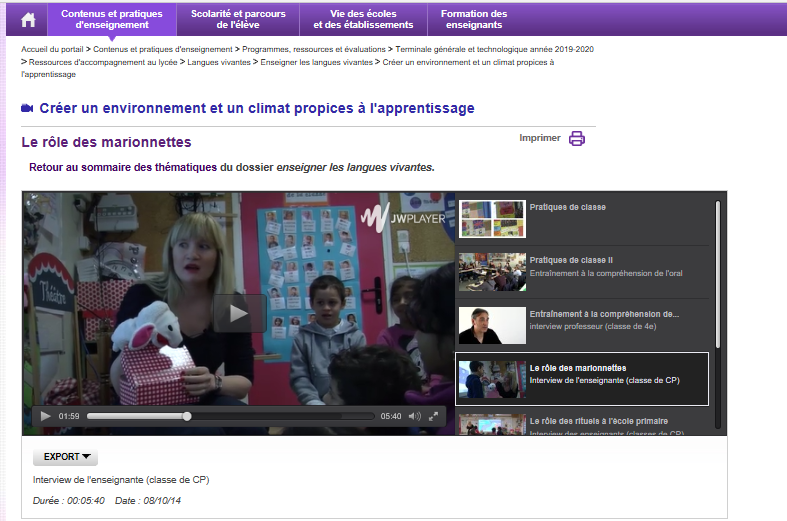 Les ressources
Pédagogie 62

Vidéos

Chants, comptines

Ressources pour la 
   Maternelle

Croisement avec 
d’autres disciplines
 (A I C L)
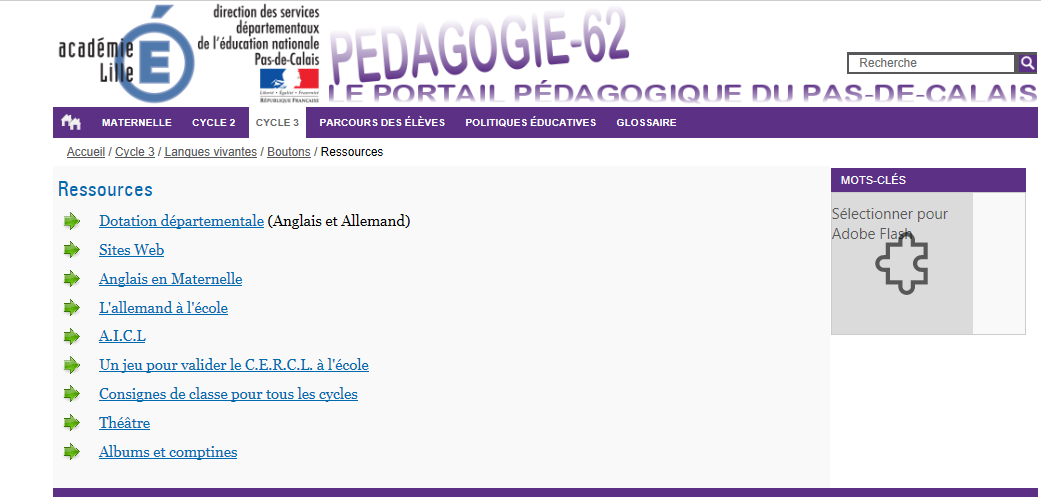 3. Plusieurs projets
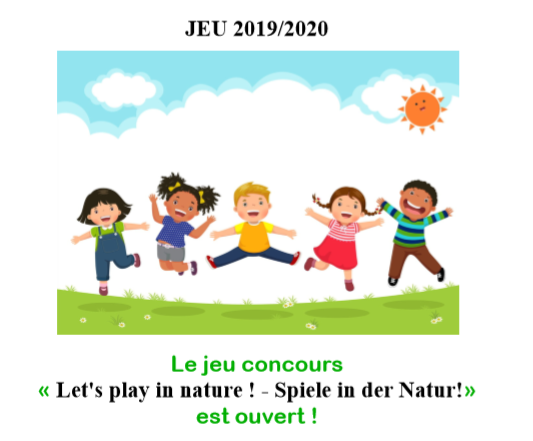 Jeu concours

Date limite  de dépôt 
du projet finalisé :

27 avril 2020
Plusieurs projets……
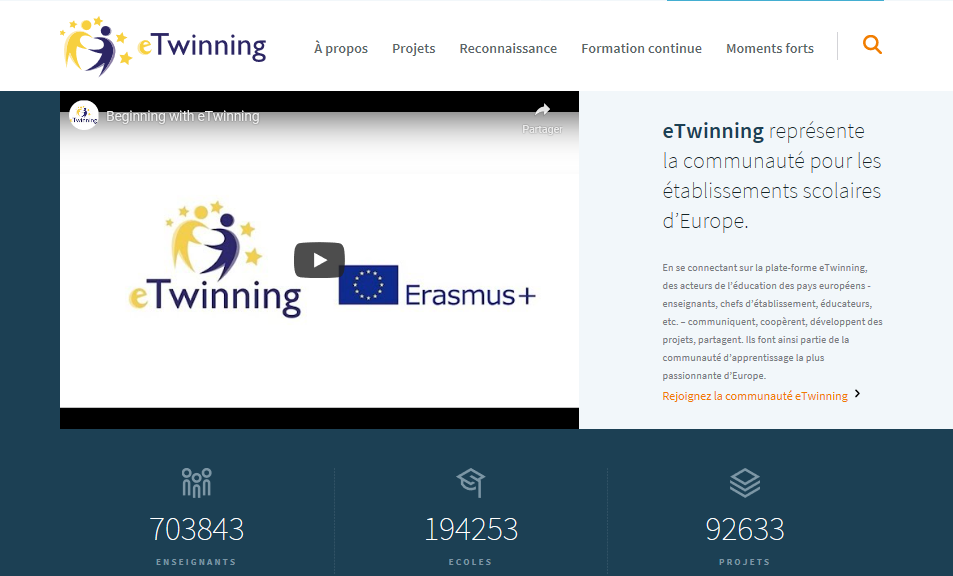 Echanges
Projets e -twinning
Mobilité d’écoles, 
d’enseignants(Erasmus +)
Demande d’assistants 
en langue(janvier 2020)
 Projet Jumel’art Berck
Plusieurs projets…
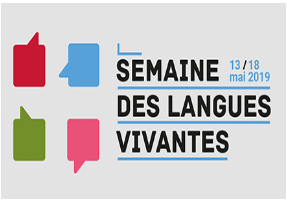 Objectif: 

Valoriser les actions
 menées en classe 
(parents, commune,
 autres classes/écoles…)


Du 4 au 7 mai 2020
Plusieurs projets……
Merci pour votre attentionThank you for listeningDanke für Ihr Interesse